ԷԿՈՏՈՒՐԻԶՄԻ ՓԱՌԱՏՈՆ
ՀՈՒՆԻՍԻ                       ՄԱՐՏԻՐՈՍ
   4 - 5                          ԳՈՄՔ
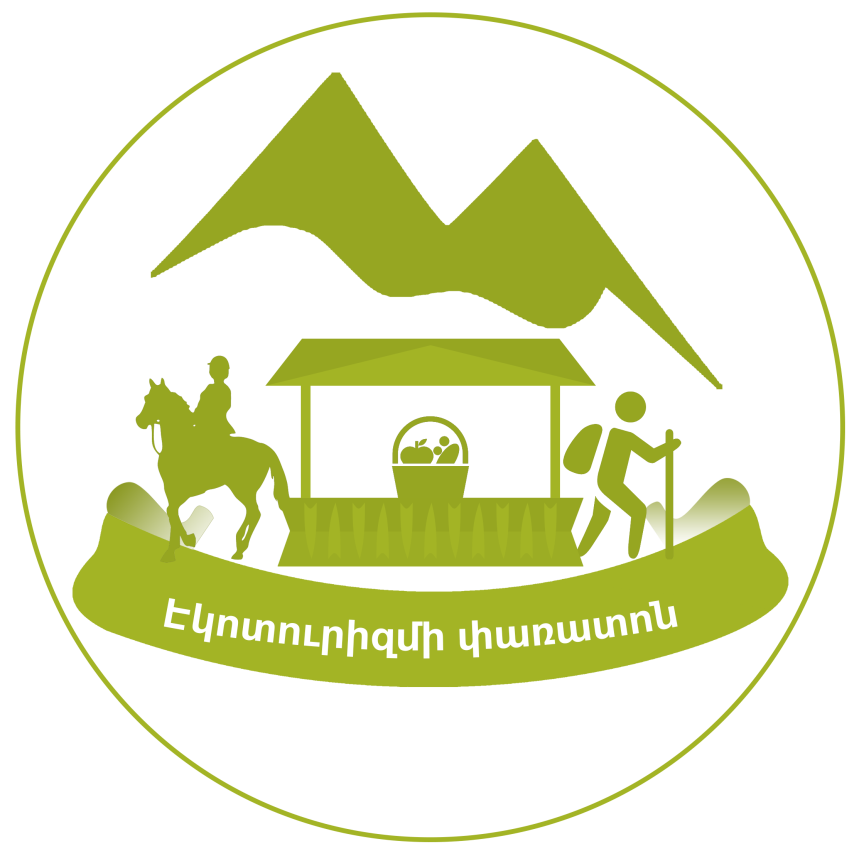 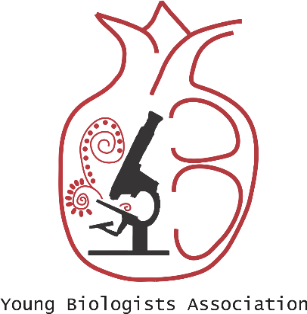 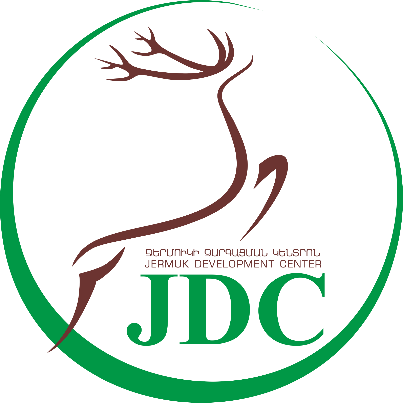 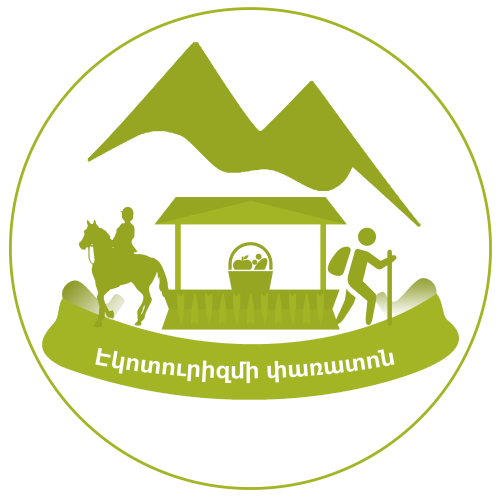 Ո՞ՐՆ Է ԷԿՈՏՈՒՐԻԶՄԻ ԲՈՎԱՆԴԱԿՈՒԹՅՈՒՆԸ
Էկոտուրիզմի բովանդակությունը կայանում է նրանում, որ որպես հիմնական նպատակ դիտվում է համայնքային հզորությունները զարգացնելը, ենթակառուցվածքները բարելավելը, ինչը կհանգեցնի շրջակա միջավայրի պահպանմանը հենց բնակիչների կողմից:
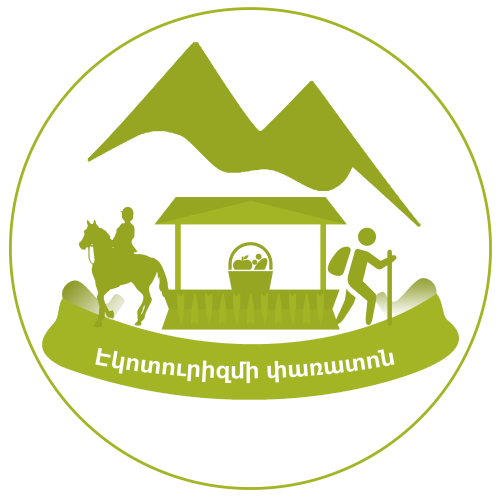 Ինչու՞ Գոմք
Կարմիրգրքային բուսատեսակներ,
Կարմիրգրքային կենդանիներ,
Գյուղը սահմանամերձ է և ունի զարգացման կարիք,
Այս հատվածը հանդիսանոում է Էկոկարիդոր հյուսիս-հարավ կենդնիների միգրացիայի համար
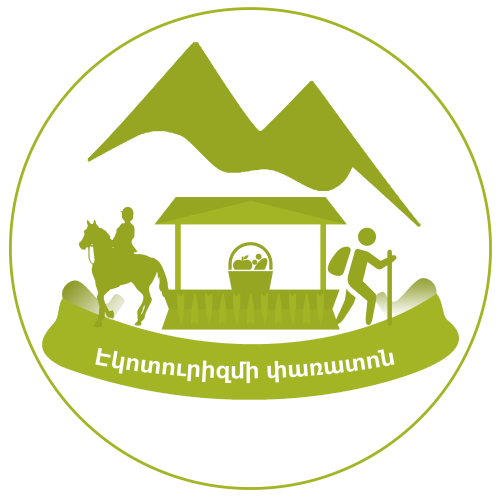 Ինչ հնարավորություններ կան Գոմք և                Մարտիրոս համայնքներում
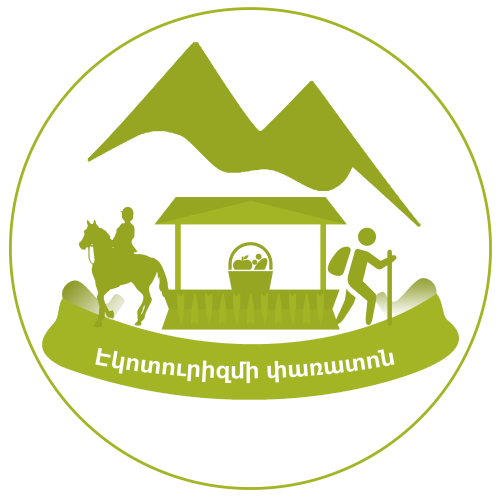 Ինչ հնարավորություններ կան Գոմք և                Մարտիրոս համայնքներում
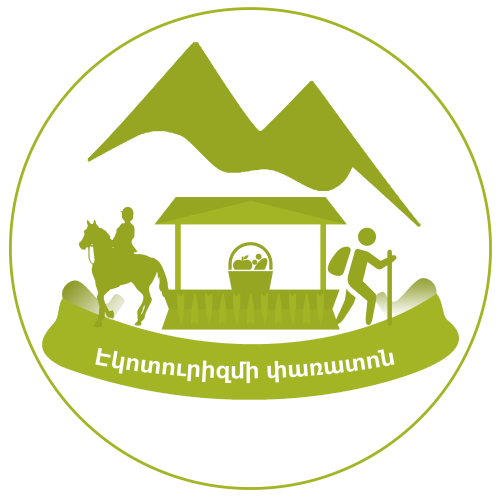 Ինչ հնարավորություններ կան Գոմք և                Մարտիրոս համայնքներում
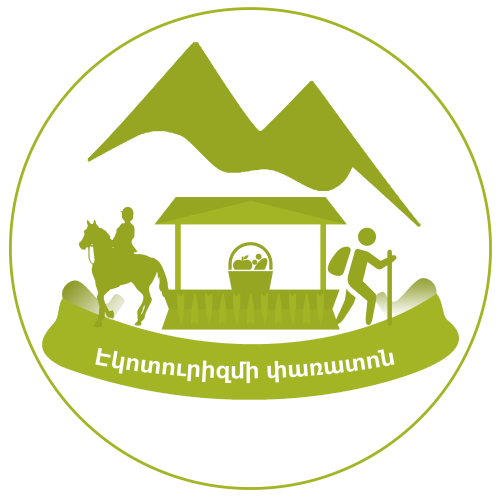 Ինչ հնարավորություններ կան Գոմք և                Մարտիրոս համայնքներում
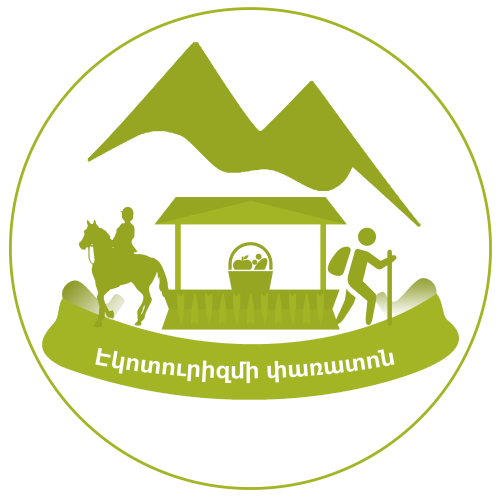 Ինչ հնարավորություններ կան Գոմք և                Մարտիրոս համայնքներում
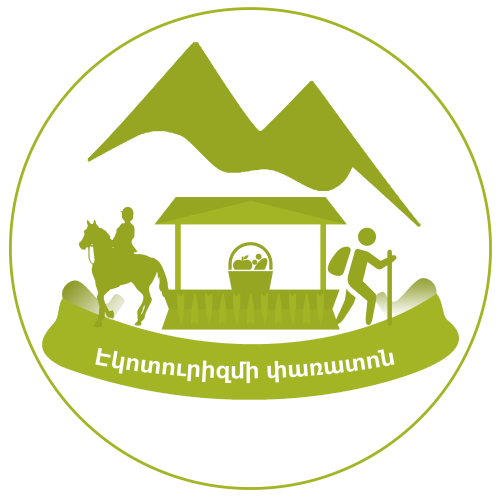 Ինչ հնարավորություններ կան Գոմք և                Մարտիրոս համայնքներում
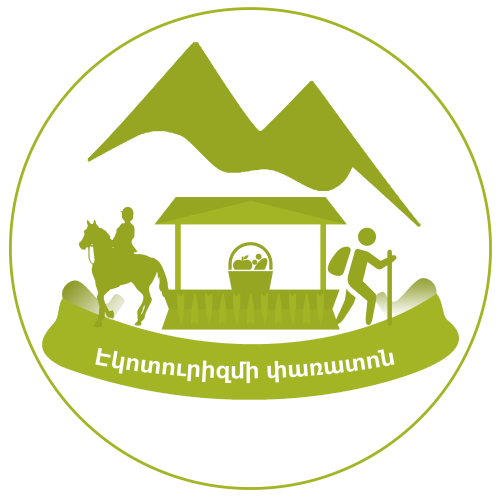 Ինչ հնարավորություններ կան Գոմք և                Մարտիրոս համայնքներում
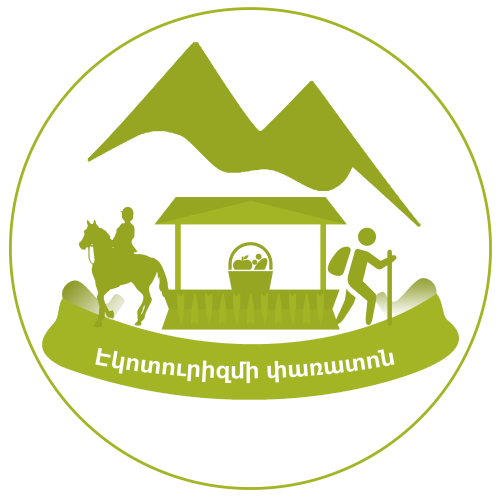 Ինչ հնարավորություններ կան Գոմք և                Մարտիրոս համայնքներում
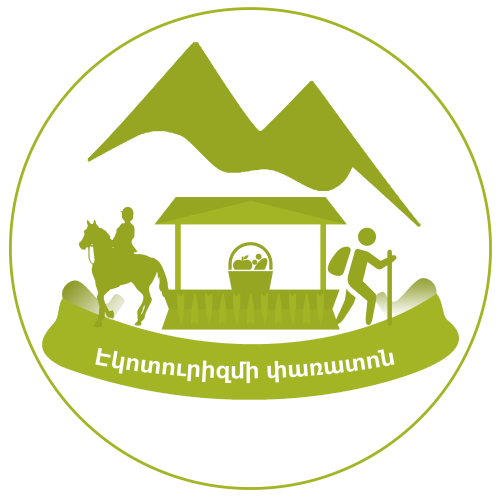 Ինչ հնարավորություններ կան Գոմք և                Մարտիրոս համայնքներում
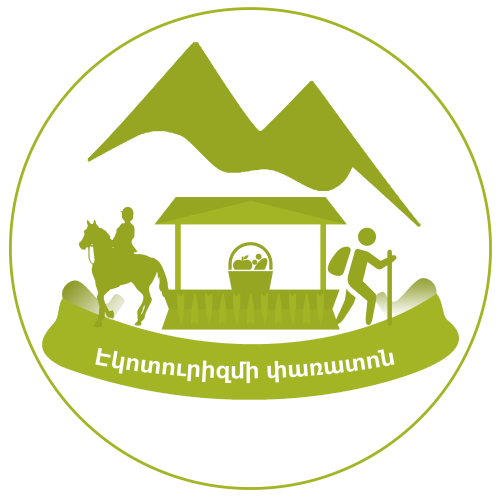 Ինչ հնարավորություններ կան Գոմք և                Մարտիրոս համայնքներում
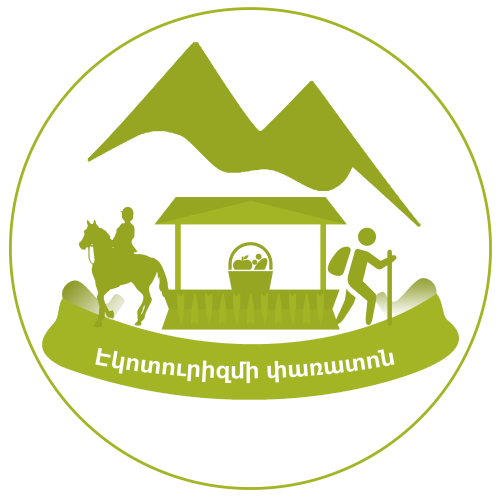 Ինչ հնարավորություններ կան Գոմք և                Մարտիրոս համայնքներում
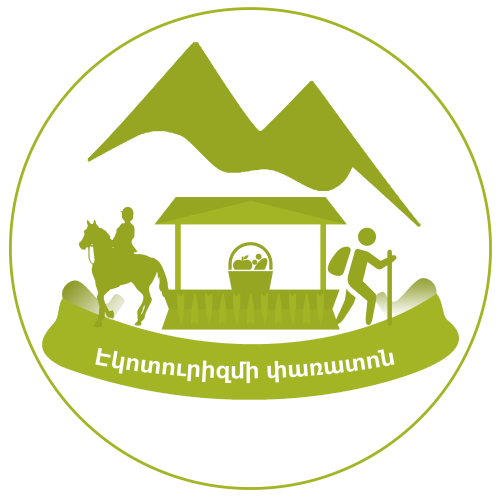 Ի՞ՆՉ ՄԻՋՈՑԱՌՈՒՄՆԵՐ ԵՆ ՏԵՂԻ ՈՒՆԵՆԱԼՈՒ
Հունիսի  4

Մարզային հեծանվային գավաթ 4
Ձիավարություն 
Ձիերով արշավ
Էկոերթուղիներով քայլարշավ
Բուսաբանական արշավ
Թռչնադիտարկում
Ժայռամագլցում
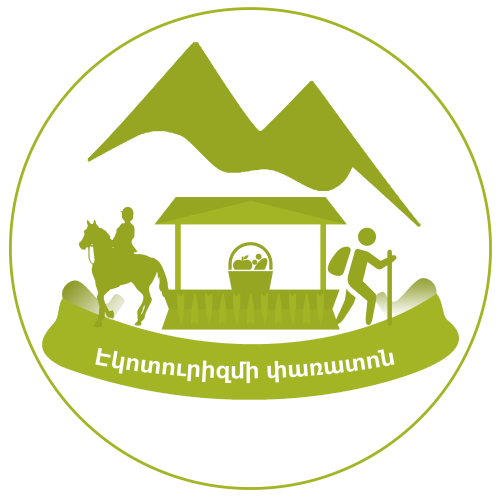 Ի՞ՆՉ ՄԻՋՈՑԱՌՈՒՄՆԵՐ ԵՆ ՏԵՂԻ ՈՒՆԵՆԱԼՈՒ
Հունիսի  4Խարույկի շուրջ արշավային դասընթացներ, մասնավորապես․
Ինչպես ընտրել ճիշտ արշավային հագուստ
Ինչպես պաշտպանվել վայրի կենդանիներից
Առաջին բուժօգնություն
Եվ այլն
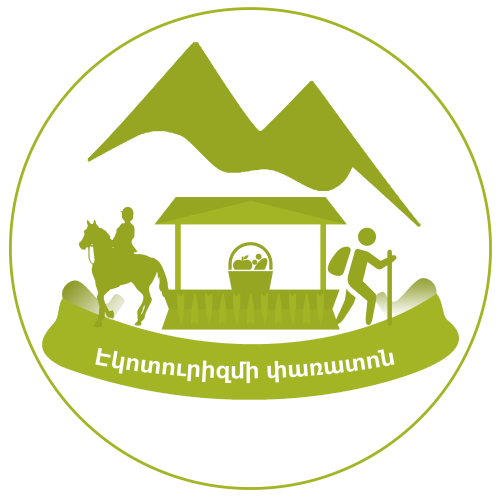 Ի՞ՆՉ ՄԻՋՈՑԱՌՈՒՄՆԵՐ ԵՆ ՏԵՂԻ ՈՒՆԵՆԱԼՈՒ
Հունիսի    5
Առավոտյան յոգա
Քայլարշավ և ձիարշավ դեպի 
Մարտիրոսի ժայռափոր եկեղեցի
Չումովի (Չմոյի) լիճ
Մարտիրոսի ՍԲ Աստվածածին եկեղեցի
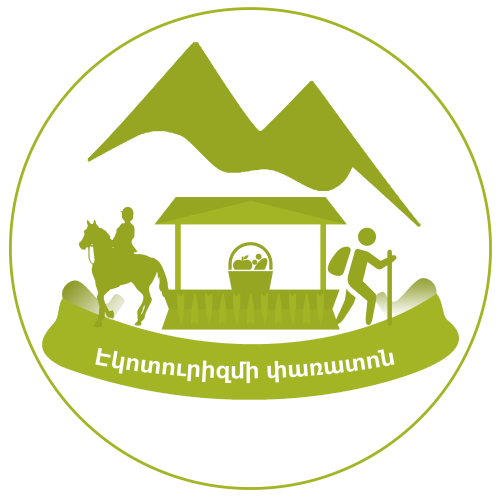 Ի՞ՆՉ ՄԻՋՈՑԱՌՈՒՄՆԵՐ ԵՆ ՏԵՂԻ ՈՒՆԵՆԱԼՈՒ
ՊԱՏՐԱՍՏ  ԵՆՔ ԼՍԵԼ ՁԵՐ ԱՌԱՋԱՐԿՆԵՐԸ

   ՀԱՄԱՏԵՂ ԿԱԶՄԱԿԵՐՊԵԼ ՁԵՐ ՊԱՏԿԵՐԱՑՐԱԾ ՄԻՋՈՑԱՌՈՒՄԸ
  
            ՕԺԱՆԴԱԿԵԼ ՁԵՐ ԿԱԶՄԱԿԵՐՊՈՒԹՅԱՆ         ԿԱՄ ԱՐՏԱԴՐԱՆՔԻ ՆԵՐԿԱՅԱՑՎԱԾ            ԼԻՆԵԼՈՒՆ
ԷԿՈՏՈՒՐԻԶՄԻ ՓԱՌԱՏՈՆ
ՀՈՒՆԻՍԻ                       ՄԱՐՏԻՐՈՍ
   4 - 5                          ԳՈՄՔ
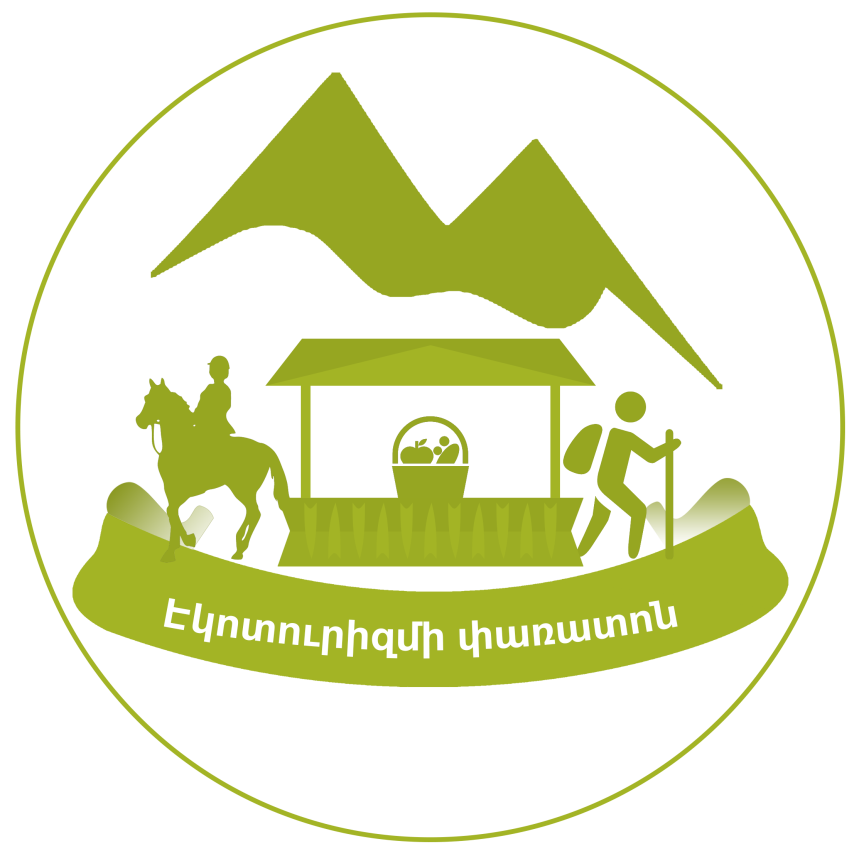 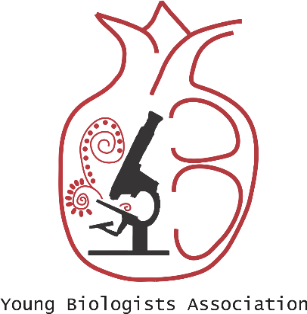 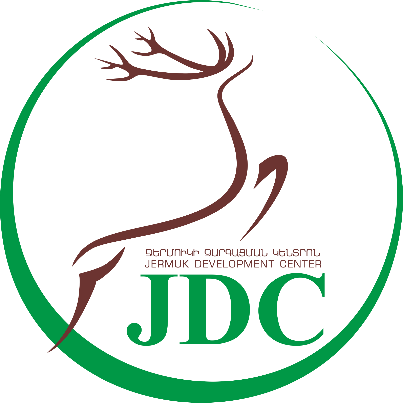 Ռազմիկ Սարգսյան    094 051 306    Վազգեն Գալստյան      077 219 755